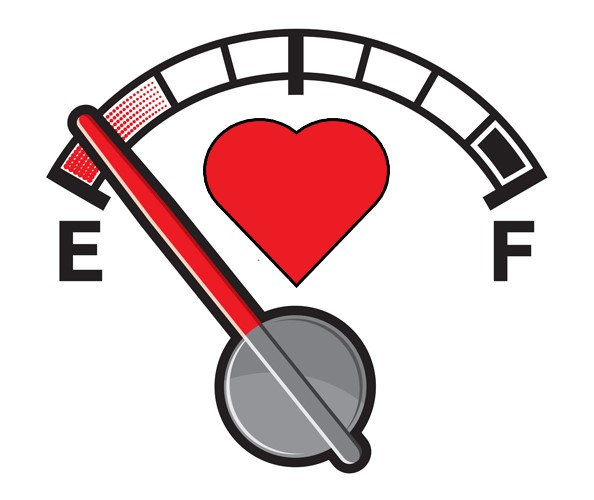 Part 1. The Behavioral Health Workforce
Compassion Fatigue Curriculum Infusion Package (CIP)
Pacific Southwest Addiction Technology Transfer Center, HHS Region 9
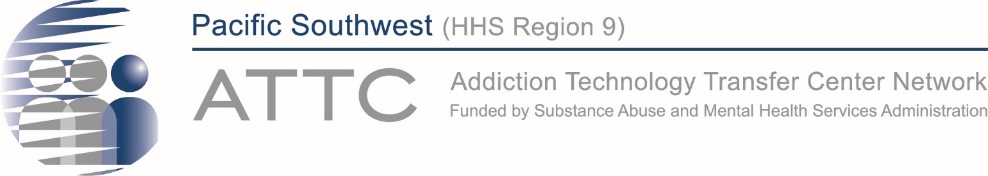 [Speaker Notes: This is the first part in the 5-part Curriculum Infusion Package (CIP) on Compassion Fatigue and the Behavioral Health Workforce, developed in 2020 by the Pacific Southwest Addiction Technology Transfer Center (PSATTC). The main developers included Nancy Roget, MS, Joyce Hartje, PhD, and Terra Hamblin, MA, with additional guidance and editing support provided by Beth Rutkowski, MPH, Thomas E. Freese, PhD, and Michael Shafer, PhD.

The Compassion Fatigue CIP was created to help college and university faculty infuse brief, science-based content into existing substance use disorder-related course syllabi (e.g., foundation of addiction courses, ethics, counseling courses, etc.). Instructors can select the specific content to infuse throughout the duration of the course depending on specific needs of the learners. Each slide contains notes for the instructor to provide guidance as necessary. References are included for each slide and handouts when possible.

Part 1 provides a brief overview of the behavioral health workforce and associated shortages, and introduces the demands on the workforce. If you require further information on this topic, please do not hesitate to contact the PSATTC (http://www.psattc.org). You are free to use these slides and pictures, but please give credit to the PSATTC when using them by referencing PSATTC at the beginning of your presentation. The PSATTC (HHS Region 9) is part of the SAMHSA-funded ATTC network that offers training/technical assistance (TA) services through a partnership with UCLA Integrated Substance Abuse Programs, Arizona State University School of Social Work, and University of Nevada-Reno Center for the Application of Substance Abuse Technologies. HHS Region 9 is comprised of Arizona, California, Hawaii, Nevada, and the six US-affiliated Pacific Jurisdictions (American Samoa, Commonwealth of the Northern Mariana Islands, Federated States of Micronesia, Guam, Republic of the Marshall Islands, and Republic of Palau). For additional information, please access its website at http://www.psattc.org. Additional resources are available to enhance and support the information provided in this brief presentation.

IMAGE CREDIT: Logo created by CASAT using a purchased image from Getty Images.]
The vision for the future of the behavioral health workforce is one of real hope. The increased national and state focus on mental health and addiction services has mobilized the field.
Beck et al., 2018, p.S188
[Speaker Notes: This slide introduces the topic of behavioral health workforce and compassion fatigue. Recent increases in the use of opioids and subsequent overdoses, as well as increases in suicide episodes, have brought more attention to the behavioral health workforce, especially its need for training and support to effectively manage traumatic events. 

Have students read this quote and then facilitate a discussion.

Reference:
Beck, A., Manderscheid, R., & Buerhaus, P. (2018). The future of the behavioral health workforce: Optimism and opportunity. American Journal of Preventive Medicine 54(6), S187–S189. 

IMAGE CREDIT: Shutterstock (purchased image).]
Part 1 Outline
Definition of the behavioral health workforce 
Behavioral Health Workforce Shortages
Demands of the behavioral health workforce
[Speaker Notes: Review the outline for Part 1 of the CIP with students and answer questions regarding what will or will not be covered in Part 1 regarding compassion fatigue and the behavioral health workforce.

Please inform students (as some may currently be working in behavioral health settings) that if any of the information presented or class discussions causes them to feel ‘triggered’ (e.g., upset, reacting to the material presented with strong emotions, etc.) that they can leave the classroom at any time to take a break with no explanation needed. This is an example of self-care—recognizing stress and taking a break to manage/decrease reactivity.

IMAGE CREDIT: Shutterstock (purchased image).]
Definition
‘The behavioral health workforce includes all who provide prevention or treatment services for mental health or substance use disorders. This includes a multitude of licensed and certified professionals, peer workers, case coordinators, and paraprofessional workers. Although definitions vary throughout the field, all have one thing in common: No matter who is counted as a behavioral health worker, the collective supply falls far short of needed demand.’



Beck, Manderscheid, & Buerhaus, 2018
[Speaker Notes: Remind students that there are many different definitions of what professionals comprise the behavioral health workforce. This definition is proposed by Beck and colleagues representing the Behavioral Health Workforce Research Center. The last point in the quote is important, as current workforce data demonstrate behavioral health workforce shortages is a significant contributing factor to compassion fatigue, especially in rural/frontier areas.

Reference:
Beck, A., Manderscheid, R., & Buerhaus, P. (2018). The future of the behavioral health workforce: Optimism and opportunity. American Journal of Preventive Medicine 54(6), S187-S189.]
Workforce Shortages… By 2030 it is predicted that there will be:
a deficit of 
mental health counselors (approximately 40,140 FTEs)
psychologists (approximately 14,300 FTEs)
addiction counselors (approximately 34,900 FTEs)
no shortage of social workers
[Speaker Notes: This slide presents predicted workforce shortages for a variety of behavioral health disciplines by the year 2030.

References:
HRSA Health Workforce. (2018). Behavioral Health Workforce Projections, 2016-2030: Addictions Counselors. Rockville, MD: Health Resources and Services Administration. Available at: https://bhw.hrsa.gov/sites/default/files/bhw/nchwa/projections/addiction-counselors-2018.pdf.

HRSA Health Workforce. (2018). Behavioral Health Workforce Projections, 2016-2030: Clinical, Counseling, and School Psychologists. Rockville, MD: Health Resources and Services Administration. Available at: https://bhw.hrsa.gov/sites/default/files/bhw/nchwa/projections/psychologists-2018.pdf.

HRSA Health Workforce. (2018). Behavioral Health Workforce Projections, 2016-2030: Mental Health and School Counselors. Rockville, MD: Health Resources and Services Administration. Available at: https://bhw.hrsa.gov/sites/default/files/bhw/nchwa/projections/mental-health-and-school-counselors-2018.pdf.

HRSA Health Workforce. (2018). Behavioral Health Workforce Projections, 2016-2030: Social Workers. Rockville, MD: Health Resources and Services Administration. Available at: https://bhw.hrsa.gov/sites/default/files/bhw/nchwa/projections/social-workers-2018.pdf.


IMAGE CREDIT: Shutterstock (purchased image).]
Psychologists in Rural US Counties per 100,000 population by Census Division
[Speaker Notes: A study conducted by Holly Andrilla and colleagues examined the supply of behavioral health providers. Social workers and addiction counselors were not included in this study. This map shows the geographic variation in the supply of psychologists. It is noted that more psychologists are needed in rural areas and some parts of California, Nevada, and Hawaii have no psychologists.

Reference:
Andrilla, C.H.A., Patterson, D.G., Garberson, L.A., Coulthard, C., & Larson, E.H. (2018). Geographic variation in the supply of selected behavioral health providers. American Journal of Preventive Medicine, 54, S199-S207.

IMAGE CREDIT: copied from article.]
The purple areas on the map show the mental health professional workforce shortage areas in CA in 2019
Frank, Kietzman, & Palimaru,  2019
[Speaker Notes: This map shows the mental health professional workforce shortages for parts of California. Once again, the point is to show the shortage in the mental health professional workforce in CA and that there are fewer providers in rural areas.

Reference:
Frank, J.C., Kietzman, K.G., Palimaru, A. (2019). California’s Behavioral Health Services Workforce is Inadequate for Older Adults. Los Angeles, CA: UCLA Center for Health Policy Research.

IMAGE CREDIT: copied from article.]
Workforce Shortages = Increased Job Vacancies
However…Workforce Shortages also = Increased Job Stress in professions that already have some stress related risks
[Speaker Notes: The point of this slide is to remind students that workforce shortages are predicted for many behavioral health professions, which is good news as it relates to the job market. However, workforce shortages can exacerbate work place stress, which can be worrisome as the behavioral health profession carries with it stress related risks.

IMAGE CREDIT: Shutterstock (purchased image).]
Importantly… there are strategies to:
Effectively manage workforce stress
Prevent compassion fatigue
Help create self-care plans

Preparation is the answer
[Speaker Notes: The point of this slide is to let students know there are strategies that can help them prepare to deal with workplace stress and compassion fatigue.

Reference:
Harr, C.R., Brice, T.S., Riley, K., & Moore, B. (2014). The impact of compassion fatigue and compassion satisfaction on social work students. Journal for the Society for Social Work and Research, 5(2), 233-251. doi:10.1086/676518.

IMAGE CREDIT: Shutterstock (purchased image).]
It is essential that students as part of their training learn how to prevent and manage workplace stress and compassion fatigue
‘Students unprepared to address the emotional challenges of social work practice may be at risk of experiencing occupational stress conditions….’



Courtois, 2002; Dunkley & Whelan, 2006; Figley, 2002, p.428
[Speaker Notes: This slide highlights the purpose and importance of compassion fatigue for behavioral health students not just social work students, although that is where much of the research and literature focuses. The developers of this five-part CIP advocate that as part of workforce development strategies it is best to prepare students to enter the behavioral health field by creating awareness, skills, and knowledge about the emotional/physical demands of the profession. It is important that students understand the occupational hazards associated with working in behavioral health organizations or in healthcare settings. 

References:
Courtois, C.A. (2002). Education in trauma practice: Traumatic stress studies, the need for curricula inclusion. Journal of Trauma Practice, 1(1), 33-57.

Dunkley, J., & Whelan, T.A. (2006). Vicarious traumatization: Current status and future directions. British Journal of Guidance and Counselling, 34(1), 107-116.

Figley, C.R. (Ed.) (2002). Treating Compassion Fatigue. New York, NY: Brunner/Routledge.

Newell, J.M. & Nelson-Gardell, D. (2014) A Competency-based approach to teaching professional self-care: An ethical consideration for social work educators. Journal of Social Work Education, 50(3), 427-439. doi:10.1080/10437797.2014.917928.

IMAGE CREDIT: Shutterstock (purchased image).]
This ends Part 1 of the five-part Compassion Fatigue and the Behavioral Health Workforce Curriculum Infusion Package (CIP)
Parts 2-5 of this CIP can be found in the Products & Resources Catalog on the Pacific Southwest ATTC website: http://www.psattc.org
[Speaker Notes: This slide contains links to additional resources for continued learning. Encourage students to explore issues related to being part of the behavioral health workforce in more detail.  

Additional components of the PSATTC’s Compassion Fatigue CIP include the following: 
Part 2: The Behavioral Health Workforce
Part 3: Burnout and Organization ResponsePart 4: Self-Care Plans
Part 5: Self-Care and Ethical Issues
 
The full Compassion Fatigue CIP is available for viewing and downloading from http://www.psattc.org.

This product was created by the Pacific Southwest Addiction Technology Transfer Center (PSATTC) under a cooperative agreement (5UR1TI080211) from the Substance Abuse and Mental Health Services Administration (SAMHSA). The opinions expressed are the views of the presentation developers and do not reflect the official position of the Department of Health and Human Services (DHHS), SAMHSA or CSAT. No official support or endorsement of DHHS, SAMHSA, or CSAT for the opinions described in this program is intended or should be inferred.

IMAGE CREDIT: Shutterstock (purchased image).]